Tu – mano Dievas, aš kūrinys,
Tu – mano Tėvas, aš tik Tavo vaikas, 
Bet aš laimingas, tavim tikėdamas./2 k.

Tu - nuolankumas, aš pilnas puikybės,
Tu man – skaistumas, aš visas dėmėtas...

Tu - mano saulė, aš tik spindulėlis,
Tu – okeanas, aš – jo lašelis, ...

Tu – amžinybė, aš – tik valandėlė,
Tu – meilės ugnis, aš – tik kibirkštėlė, 
Bet aš laimingas, tave mylėdamas! / 2k.
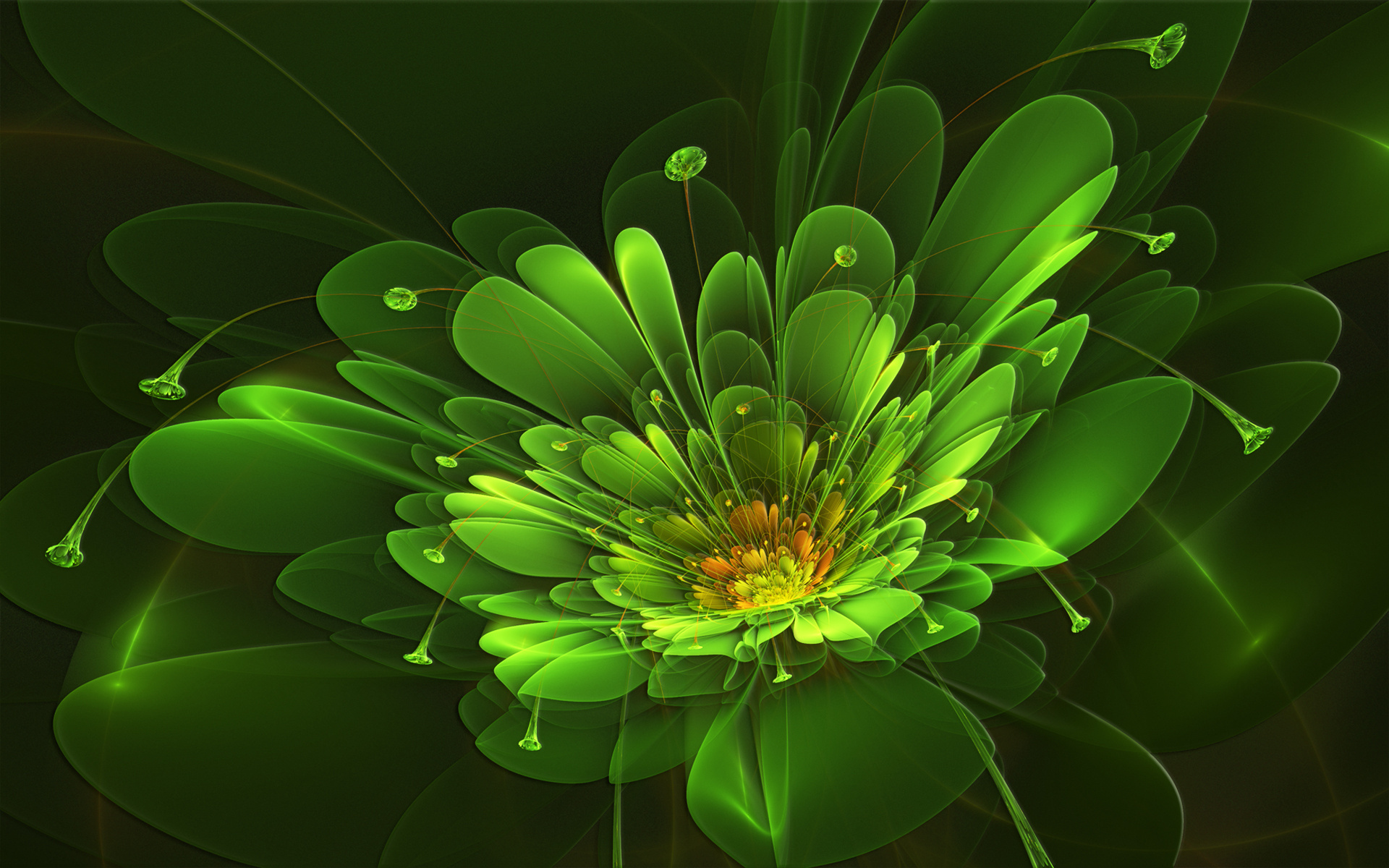 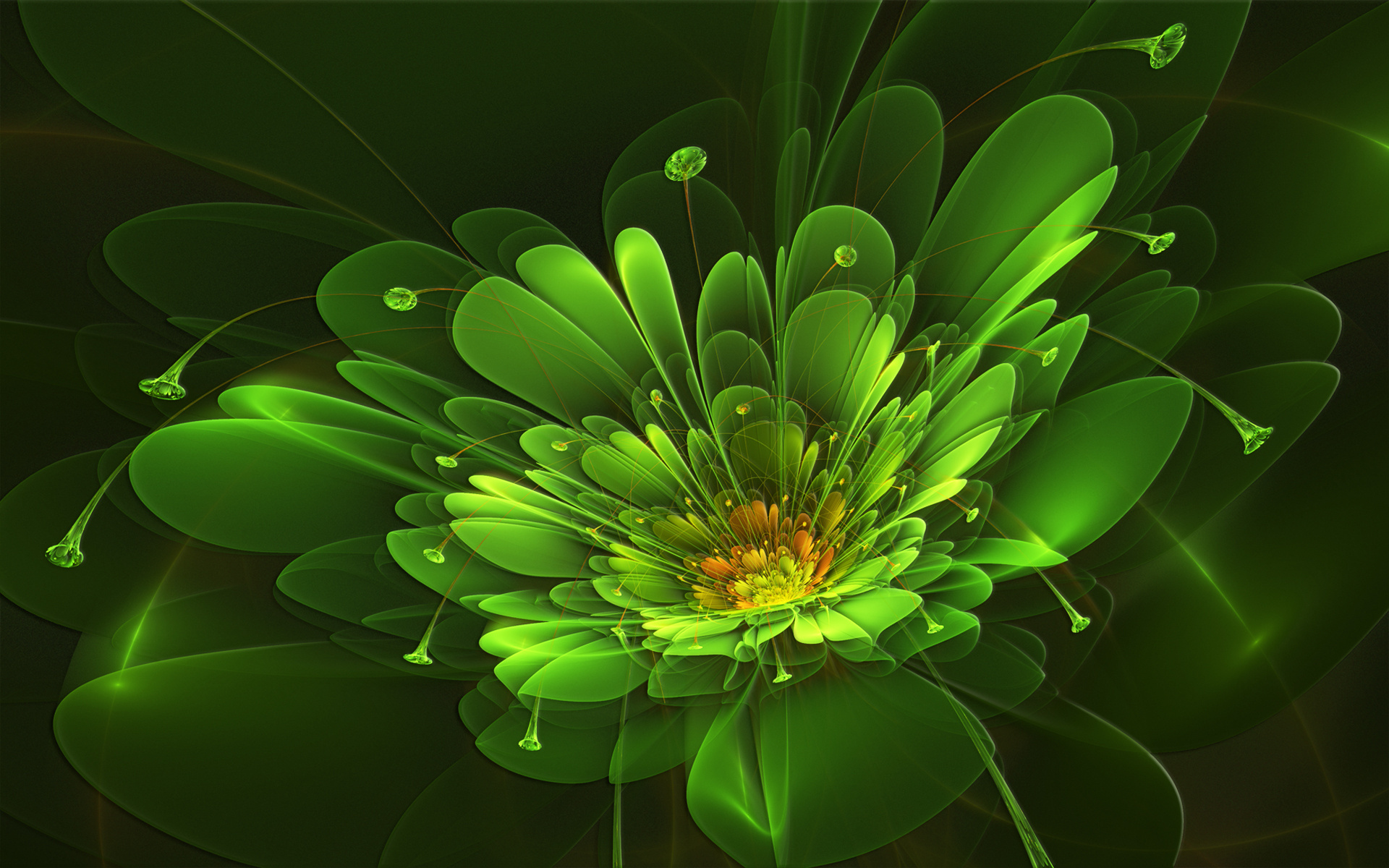 Vandenį pavertei vynu,
Aklą šauki, kad matytų –
Tu vienas toks esi, Tu esi.
Tamsą pakeisi šviesa,
Prikelsi gyvent su jėga –
Tu vienas toks esi, Tu esi.

Tu – tikras Dievas, Tu – didingiausias,
Tu – mano draugas pats nuostabiausias.
Gydai ir mokai už meilę dėkoti tik Tau, tik Tau!

Ir jei Tu mus vedi, kas sustabdys kely?
Kas sulaikys mane, jei rinksiuosi Tave? 
Aš rinksiuosi Tave!
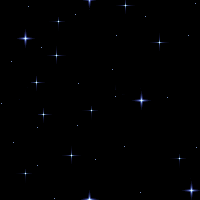 Tai pirmas įsakymas, kurį aš turiu
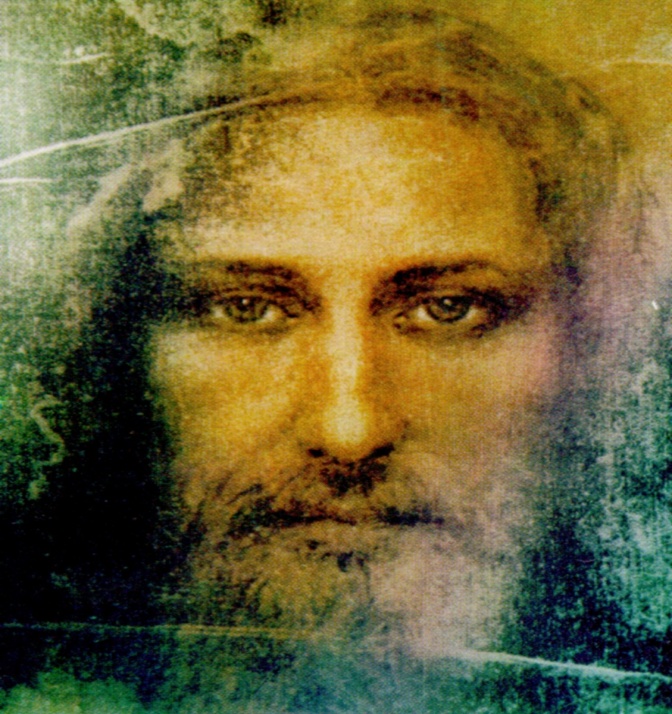 Mylėti Tave viskuo, kas esu:
Gyvenimu savo, patinkančiu Tau,
Ir būt nuolankiam, ką darau.

Visa širdimi, visa siela, visu protu myliu Tave!

Viskuo, kas manyje, aš šlovinu Tave,
Ir tai, kuo tapsiu, atiduodu Tau!
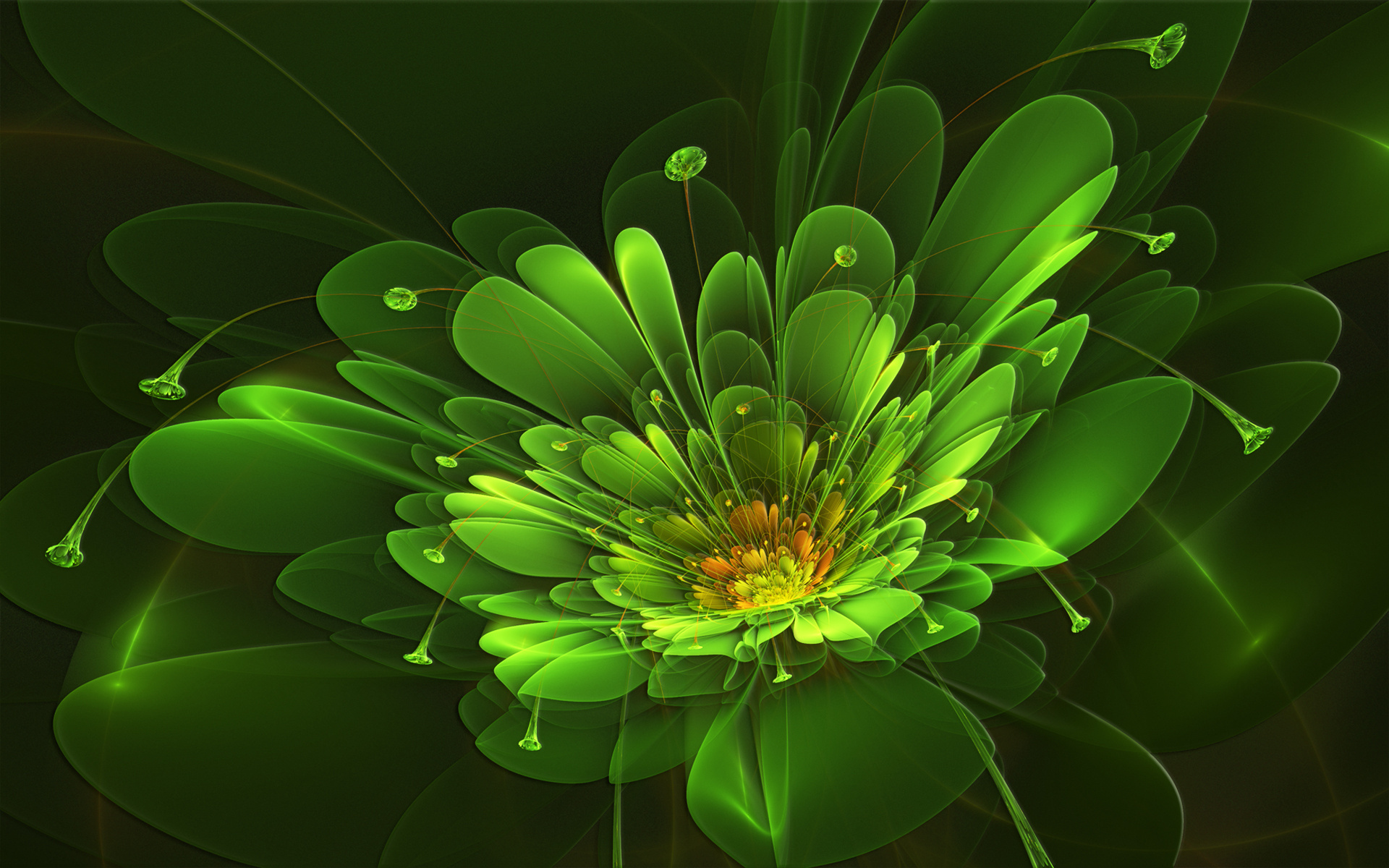 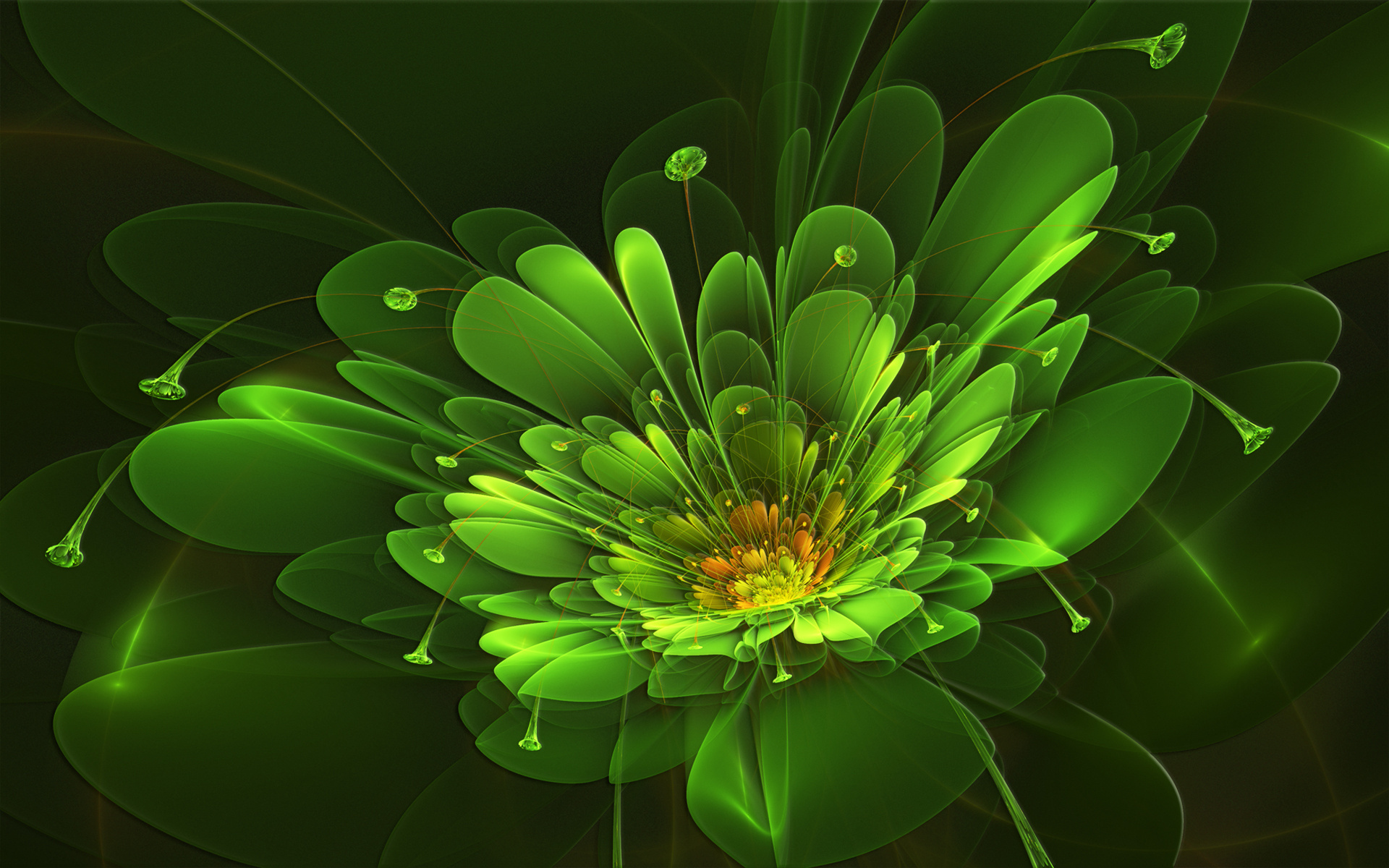 Koks gražus, nuostabus,
Jėzus yra gražus,
Ir Jėzus gyvenimą 
daro gražiu.

Atsargiai liečia Jis, 
Atveria man akis,
Ir Jėzus gyvenimą 
daro gražiu.
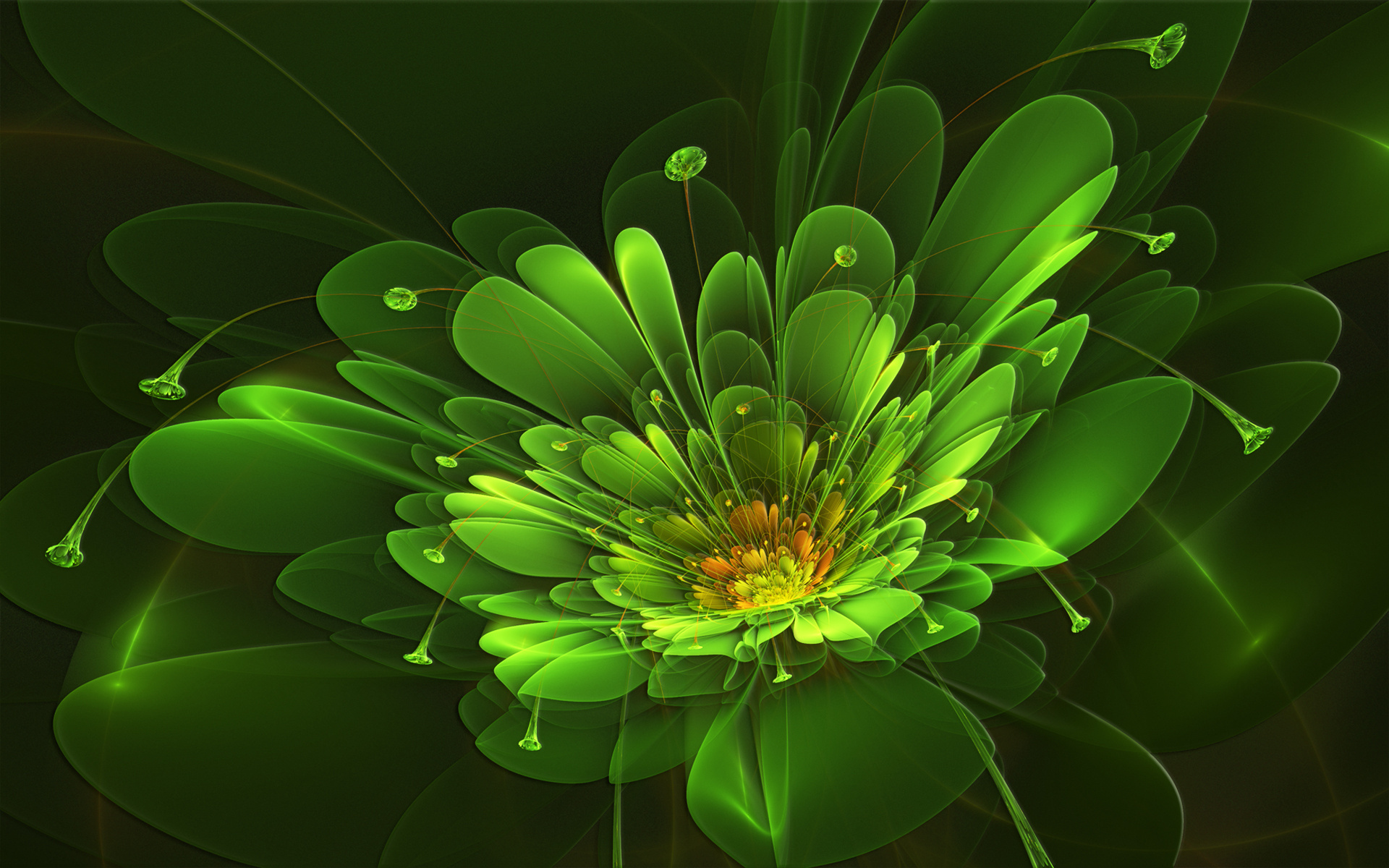 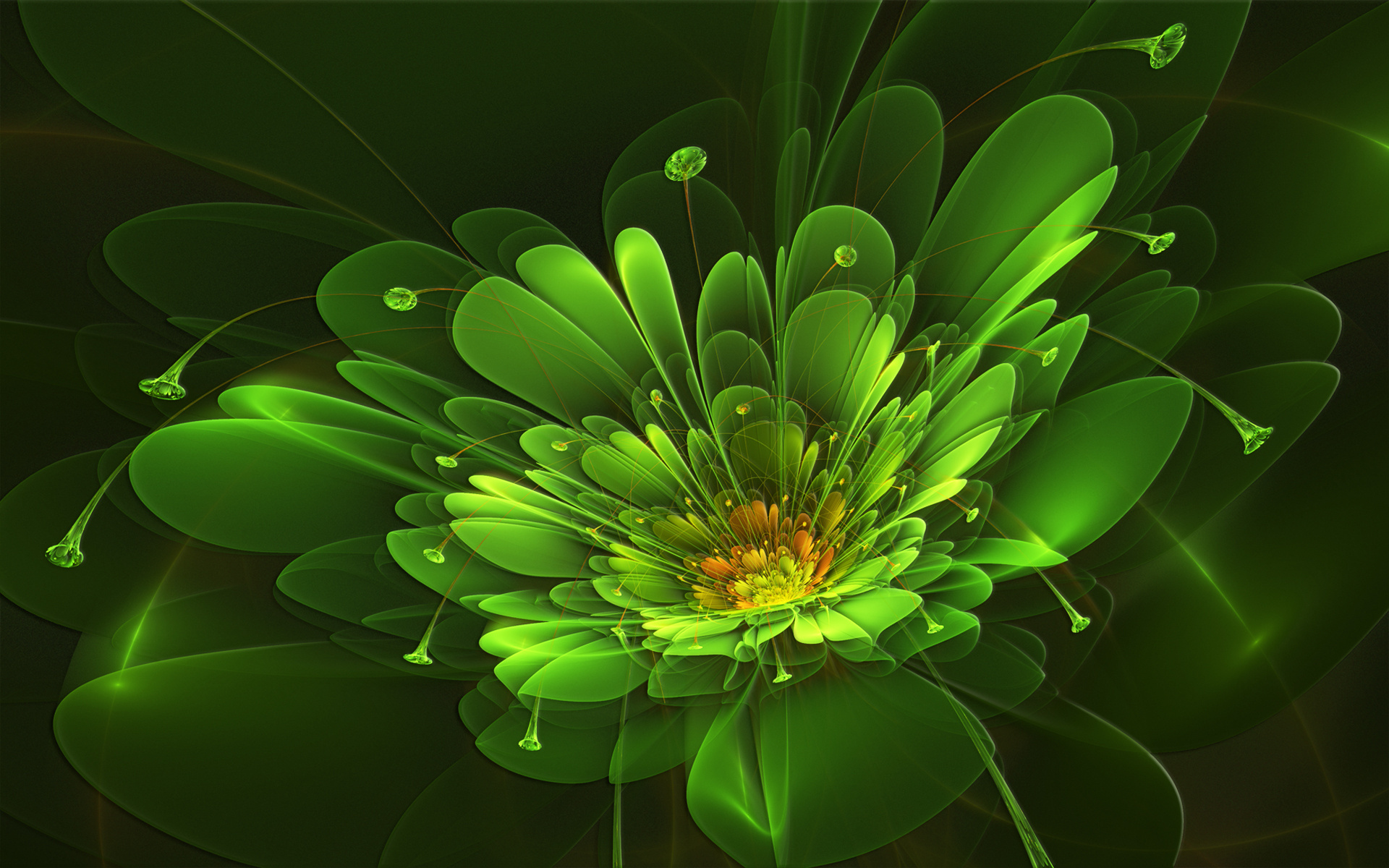 Dievo vaikai…

Nebijok…

Tu mano Dievas…

Vandenį pavertei vynu...

Tai pirmas įsakymas...

Koks gražus, nuostabus...
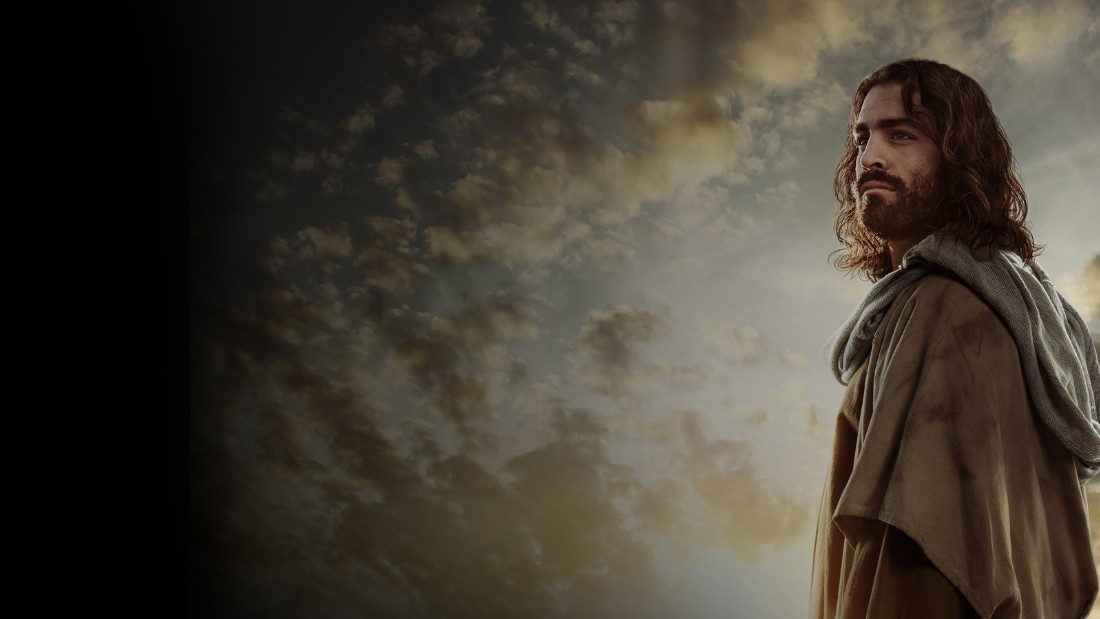 su kuo bendravo jėzus ir kaip sprendė Konfliktus?
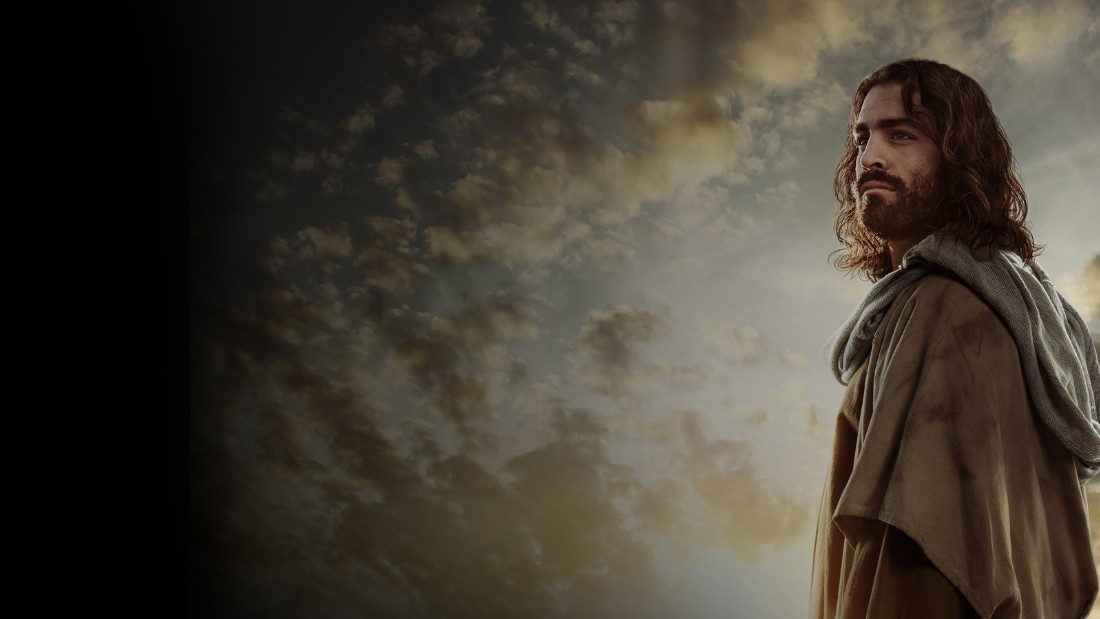 Uždaviniai:
Peržiūrėję filmų ištraukas, paaiškinti, su kuo ir kodėl bendravo Jėzus ir kaip jis sprendė konfliktus.

Remdamiesi Jėzaus pavyzdžiu ir psichologų patarimais, rasti konfliktų sprendimo būdus įvairiose situacijose.
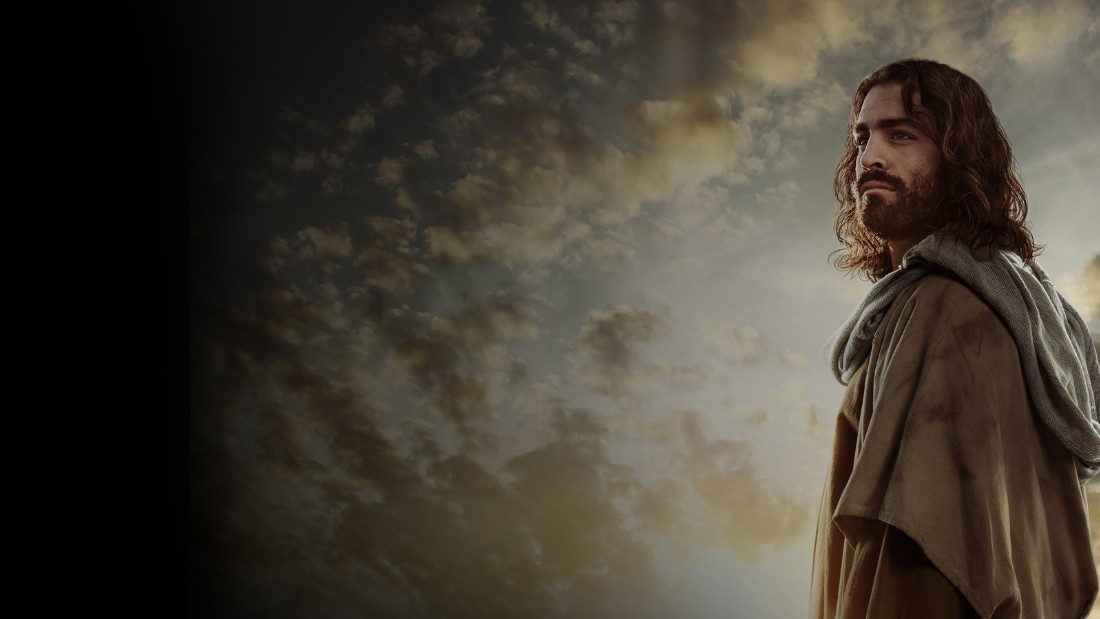 I uždavinys:Peržiūrėję filmų ištraukas, parašykite atsakymus:1. su kuo (parašyti 3 asmenis) ir kodėl bendravo Jėzus?2. kaip jis sprendė konfliktus?
nuo 16.26 iki 18.47 (2.21)
„Kam daug atleista, tas daugiau myli“
nuo 28.18 iki 30.15 
„Šiandien man reikia apsilankyti tavo namuose“ 
nuo 32.50, 33.28 – 34.14 
„Kas ciesoriaus – ciesoriui, kas Dievo – Dievui!“
https://www.youtube.com/watch?v=RozMJk7Y9hk&t=1639s
Jėzaus ginklas – išminties Žodis
„Nesiduok pikto nugalimas, bet nugalėk pikta gerumu.“
(Rom (12, 21)
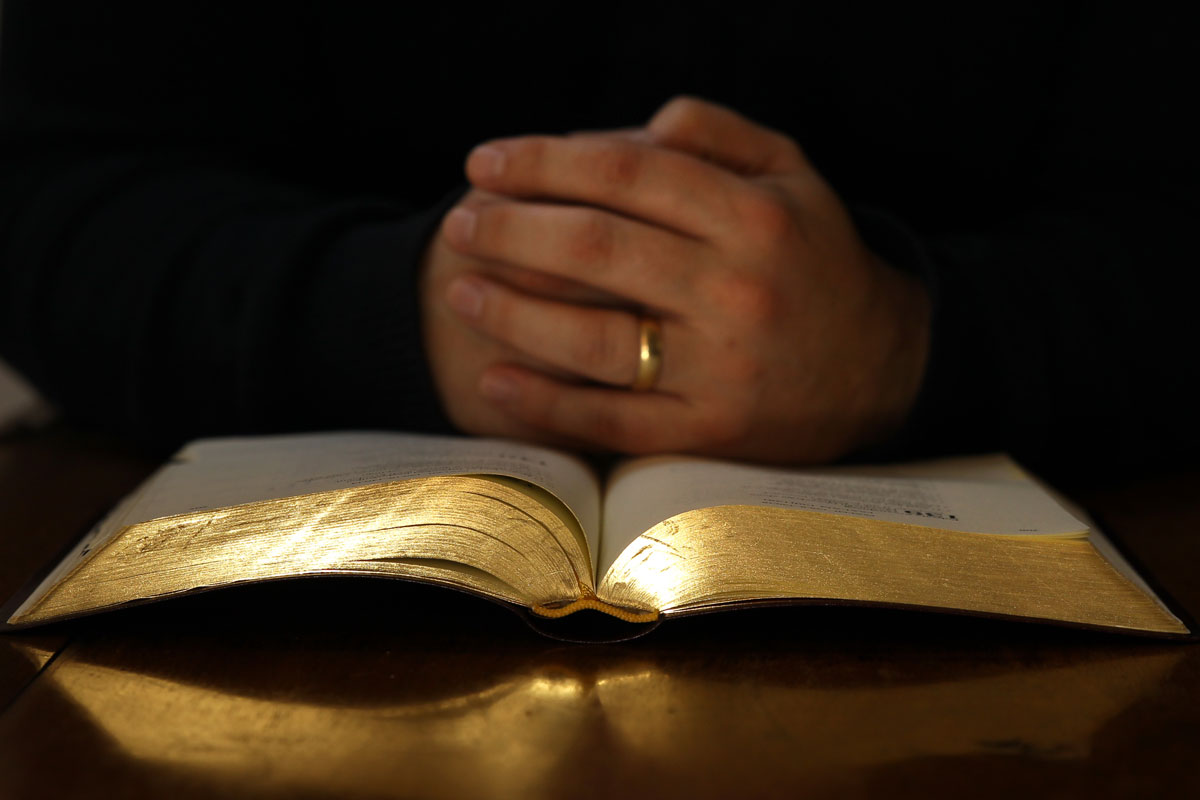 Psichologų patarimai
Stengtis konfliktą numalšinti jo užuomazgoje, pvz.:
Sąžiningai pripažinti tiesą (sutikti, užjausti): „Tu teisus:...“, „Aš kaltas...“ „Jūs iš tikro...“
Pasakyti, kad nesame dar gerai išstudijavę šios problemos ir norėtumėt prie jos sprendimo grįžti kitą dieną (kai nurims emocijos) 
Pajuokauti, pakeisti pokalbio temą 
Nusileisti, jei tai mums nėra svarbu 
Įvardinti, kaip jaučiamės, kai...

Laikytis šių principų:
Gailestingumo
Konfidencialumo
Nuolankumo (nusižeminimo)
Nesavanaudiškumo
Laimėjimo – Laimėjimo principo
Yra trys galimi konflikto sprendimo variantai, 
bet geriausias trečiasis:
Pralaimėjimas – pralaimėjimas

Pralaimėjimas – laimėjimas

Laimėjimas – laimėjimas
Kaip reikėtų išreikšti žodžiais kylančius jausmus?
Aš jaučiuosi…, 2. kai ... (veiksmas vyksta), 3.* todėl prašau tavęs... (konkretaus dalyko).

 Negalima sakyti „Pykstu, nes TU...“
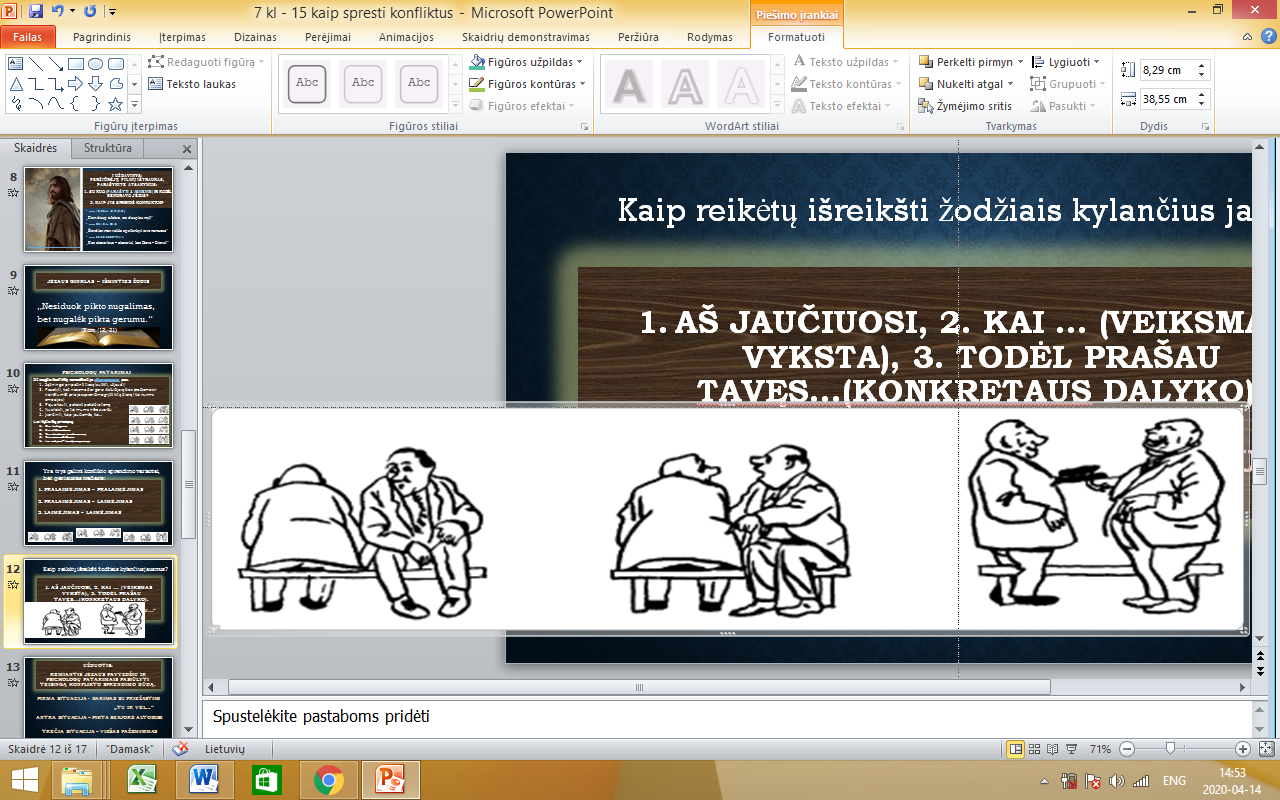 3. * dalis nėra būtina
(parengta pagal psichologę 
Audrą Bardauskienę)
užduotis:Remiantis jėzaus pavyzdžiu ir psichologų patarimais PASIŪLYTI TEISINGĄ konflikto sprendimo būdĄ.
Pirma Situacija - barimas su priežastimi

 							„Tu ir vėl...“
Antra Situacija – pikta senjorė autobuse
trečia Situacija – viešas pažeminimas
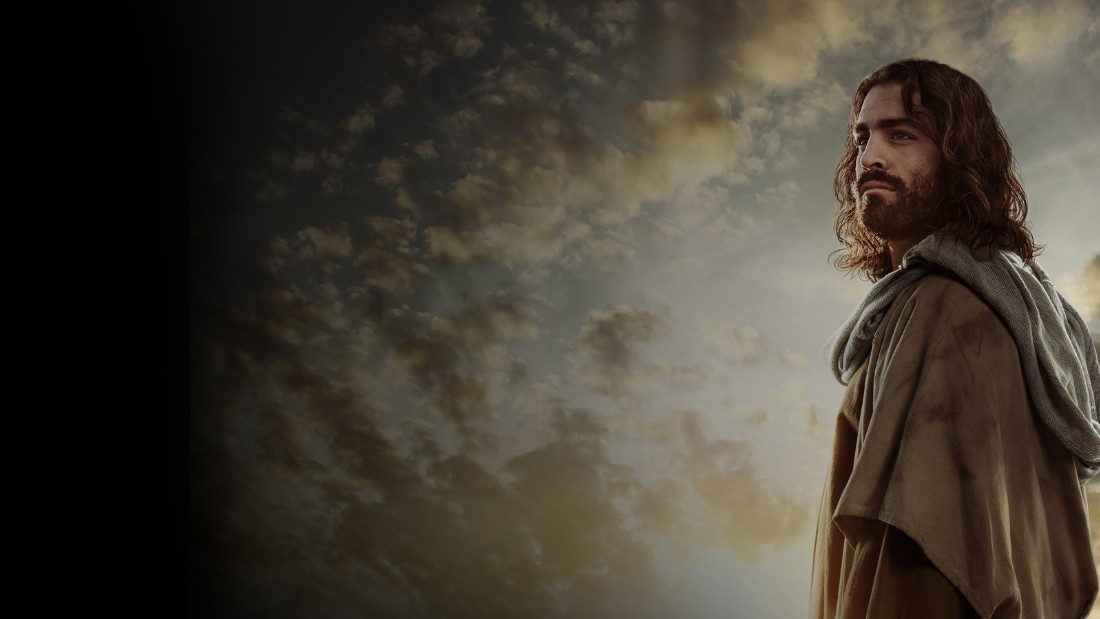 Ar įvykdėme Uždavinius?
Peržiūrėję filmų ištraukas, paaiškinti, su kuo ir kodėl bendravo Jėzus ir kaip jis sprendė konfliktus.

Remdamiesi Jėzaus pavyzdžiu ir psichologų patarimais, rasti konfliktų sprendimo būdus įvairiose situacijose
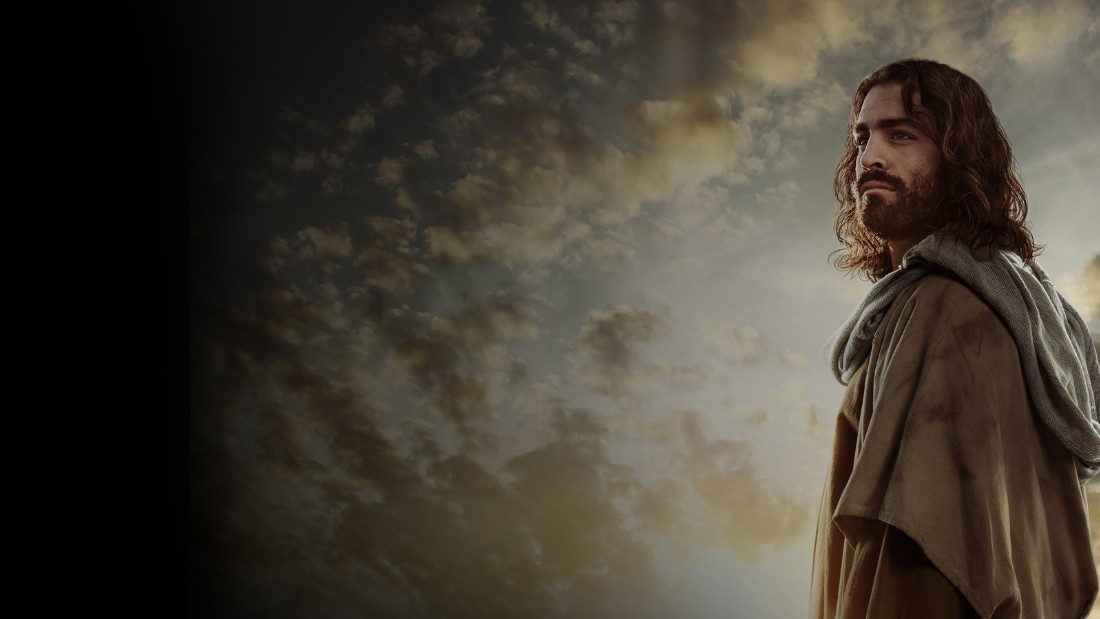 Refleksija.įsivertinimas
Išmokau/supratau/sužinojau...
Patiko/nepatiko ...
Savo darbą vertinu ...
Dievo žodis:
Jei tavo brolis tau nusikalstų, eik ir bark jį prie keturių akių. Jeigu jis paklausys, tu laimėjai savo brolį. O jei nepaklausytų, pasiimk su savimi dar vieną ar du, kad visa byla remtųsi dviejų ar trijų liudytojų parodymais. Jeigu jis ir jų nepaklausytų, pranešk Bažnyčiai. O jei nepaklus nė Bažnyčiai, tebūnie jis tau kaip pagonis... (Mt 18, 15–20)
Psichologų tyrimai ir pastebėjimai